DZIEŃ MAMY 2018r.
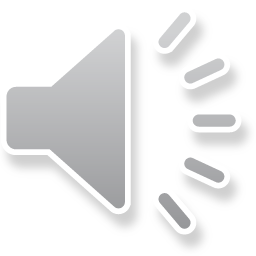